Hello Year R, 
Well done for all your hard work yesterday! I loved seeing what you had been up to on tapestry!
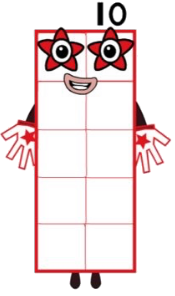 Yesterday you used tens frames to make 10.
Today can you subitise and tell me how many are in each of my tens frames?
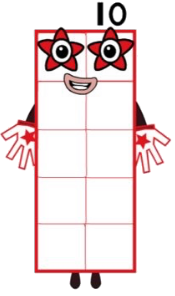 (Subitising – quickly being able to state how many items there are without having to count them.)
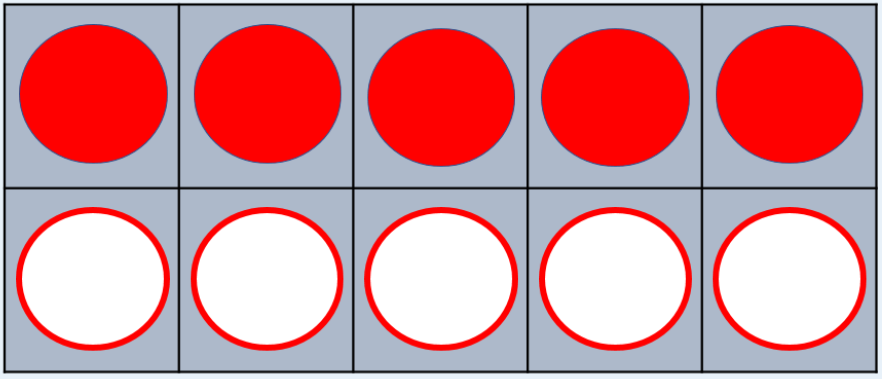 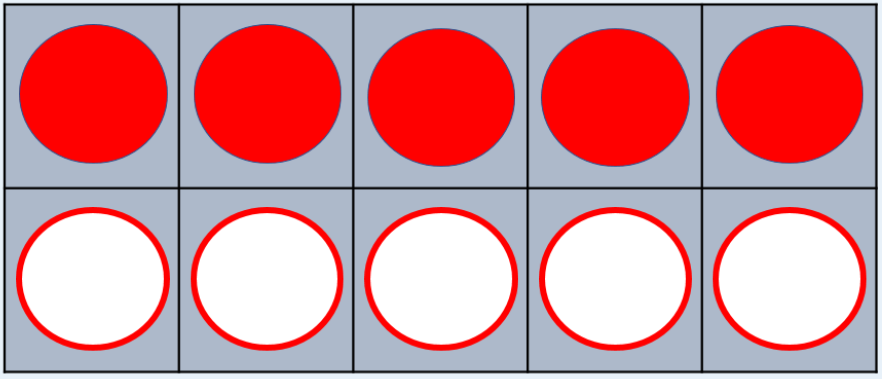 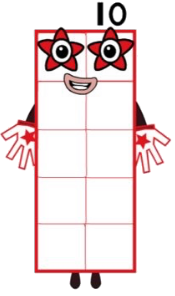 10
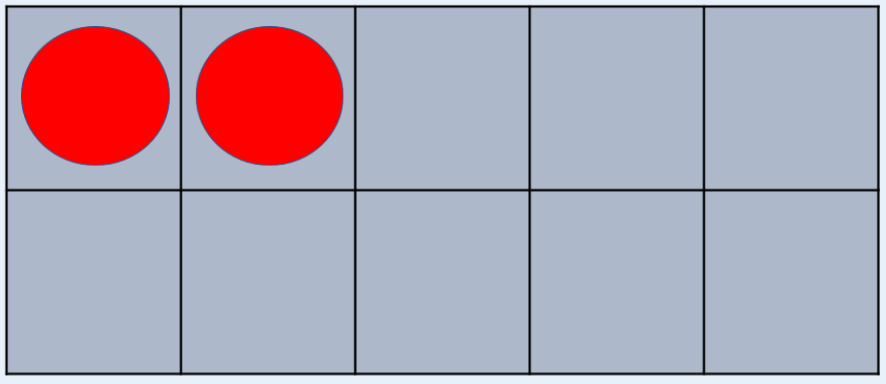 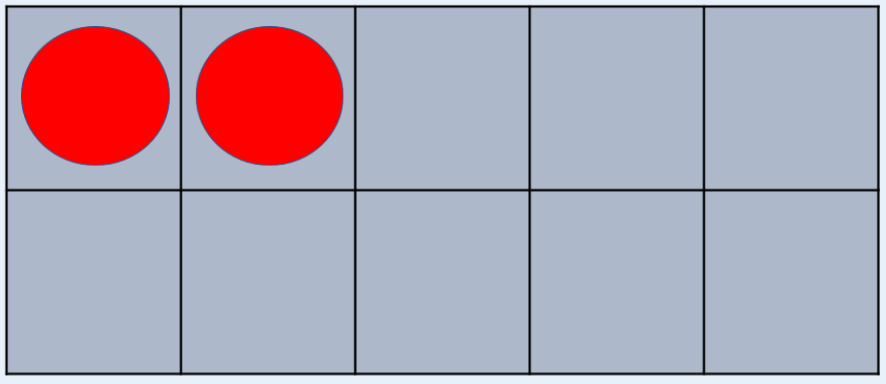 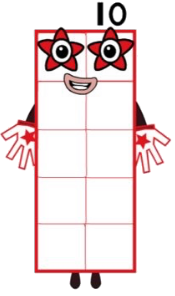 2
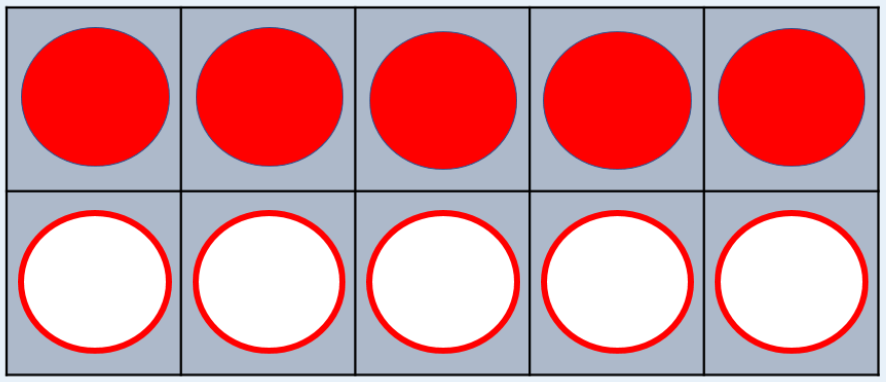 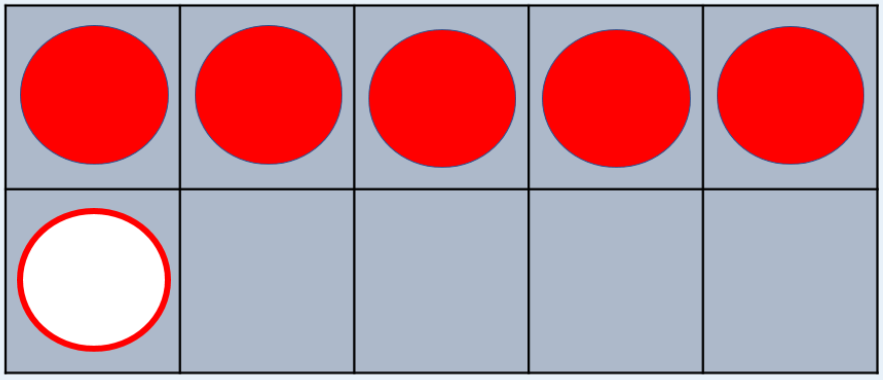 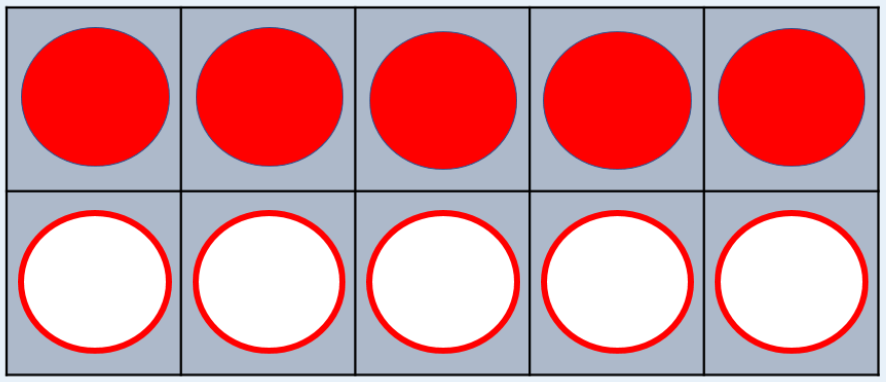 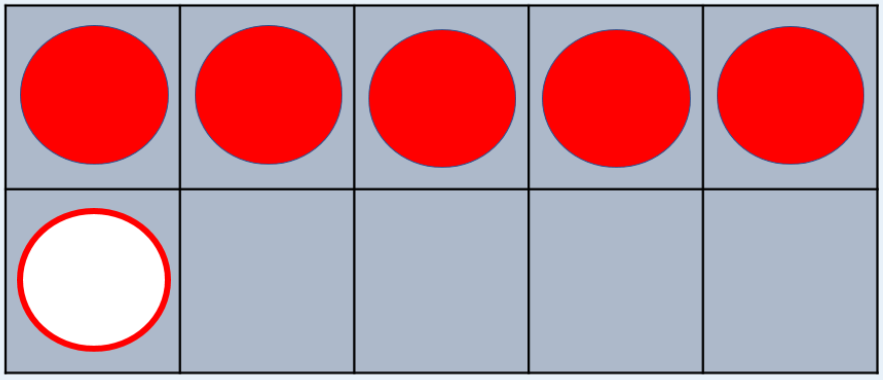 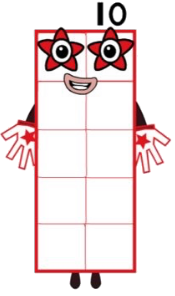 6
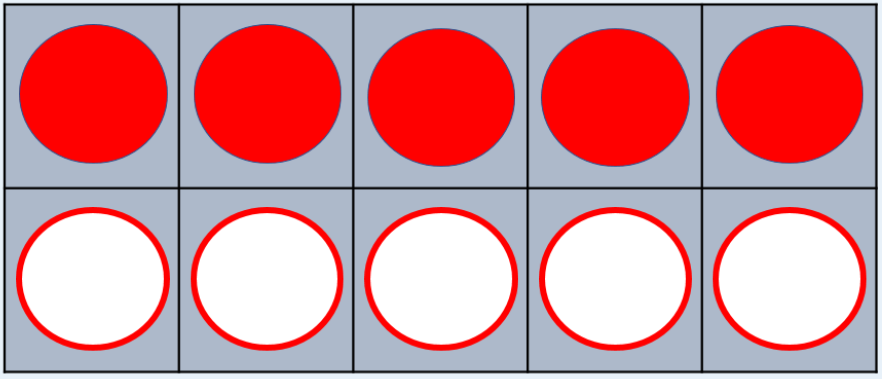 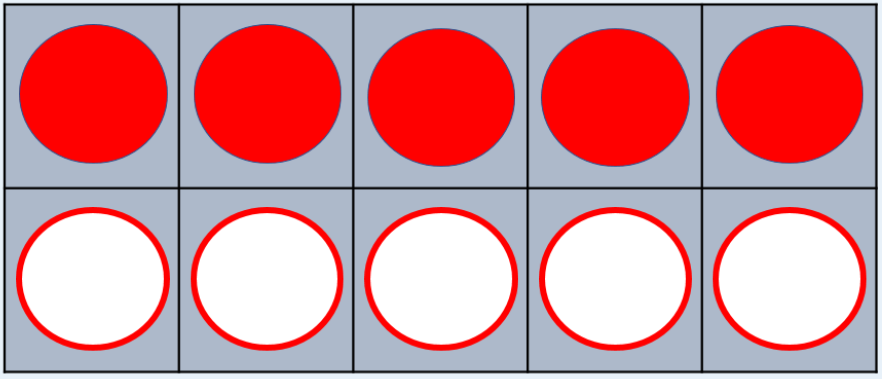 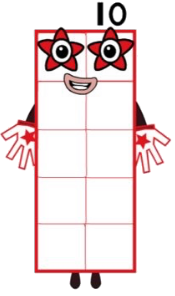 10
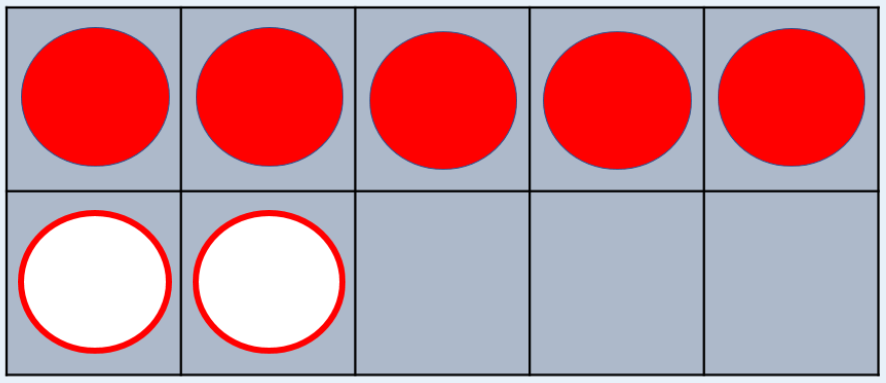 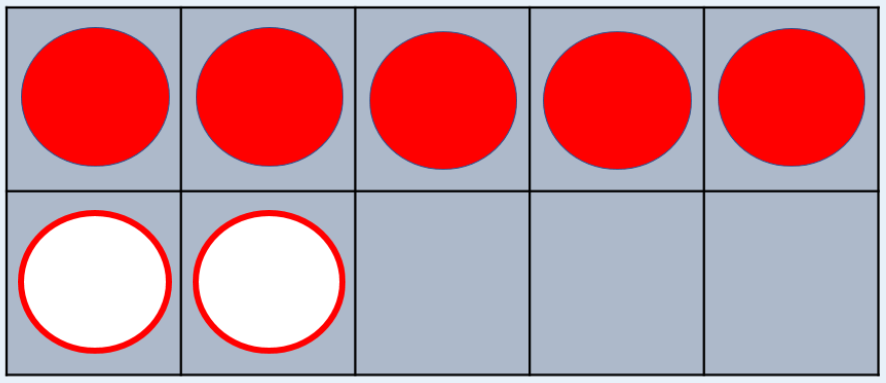 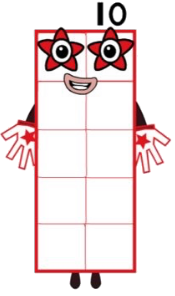 7
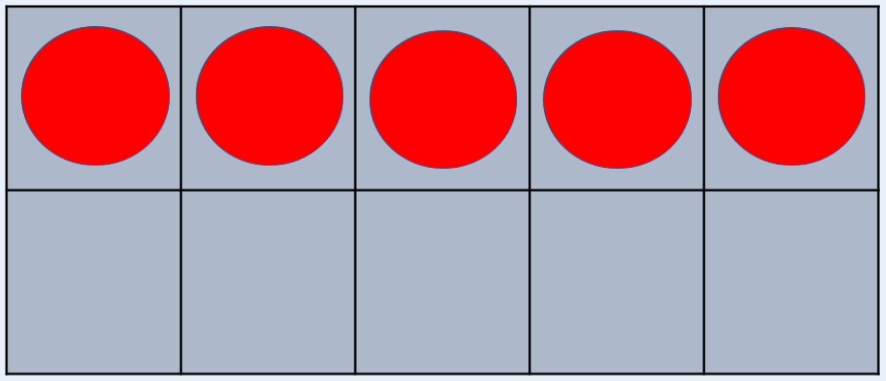 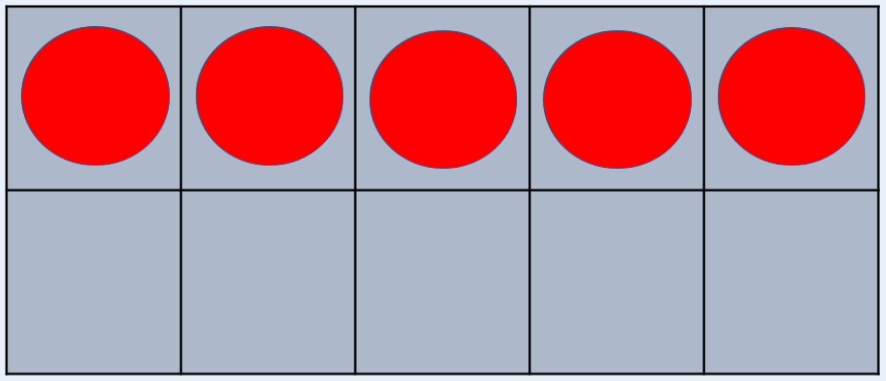 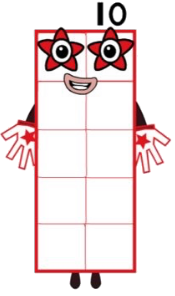 5
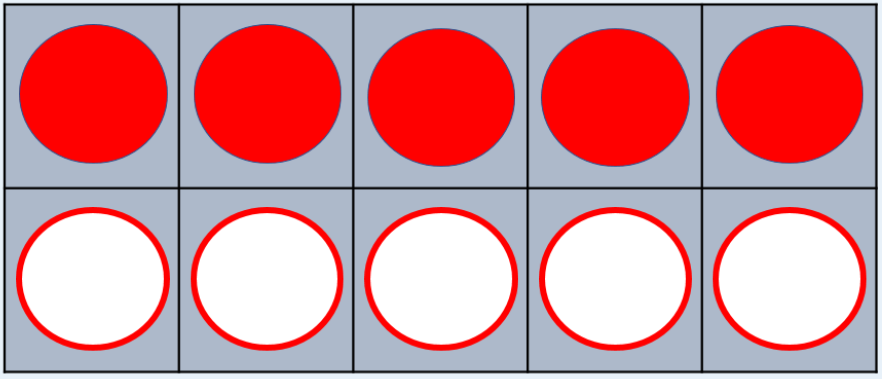 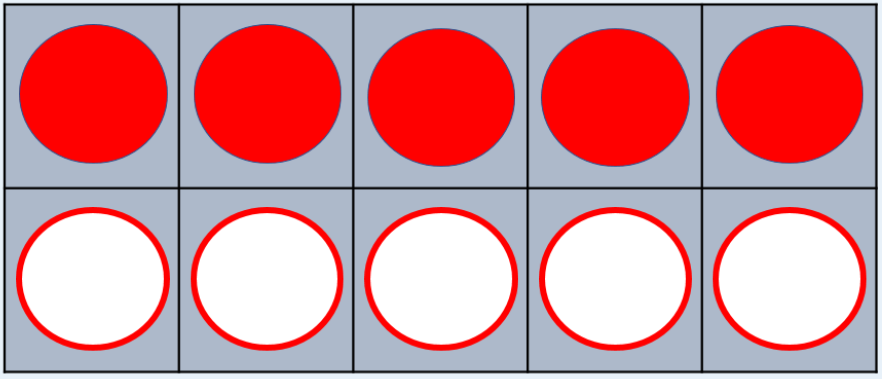 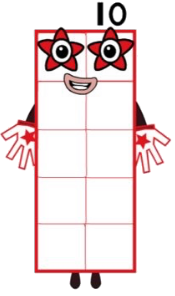 10
Super subitising skills! 
Give yourself a bubble clap!  

On my episode you saw me showing how many ones there were in each number. 

I am 1 ten and I have 10 ones.

Can you tell me how many ones are in each of my friends?
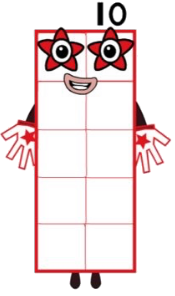 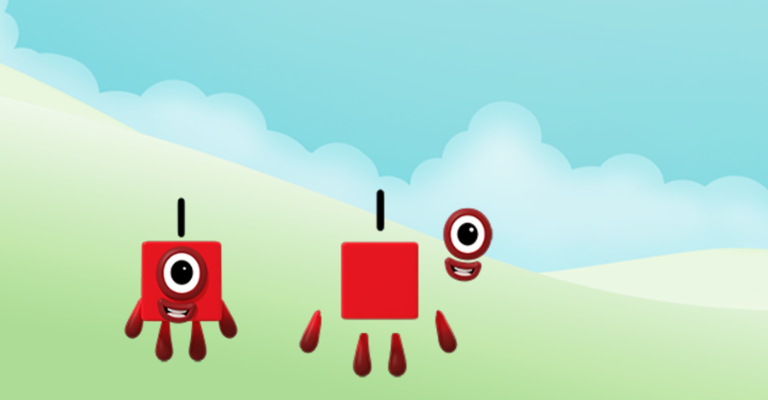 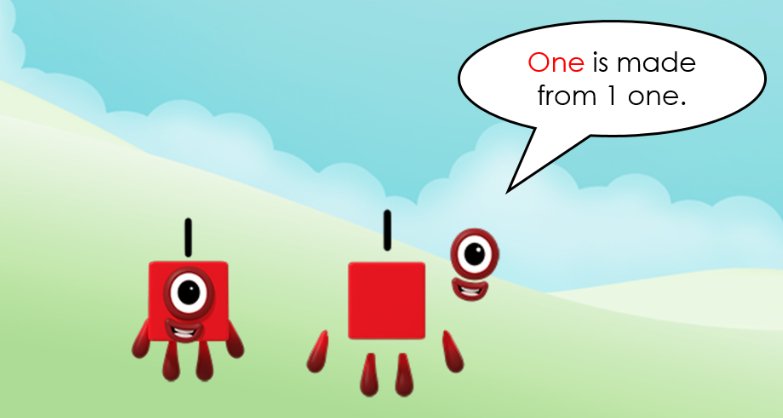 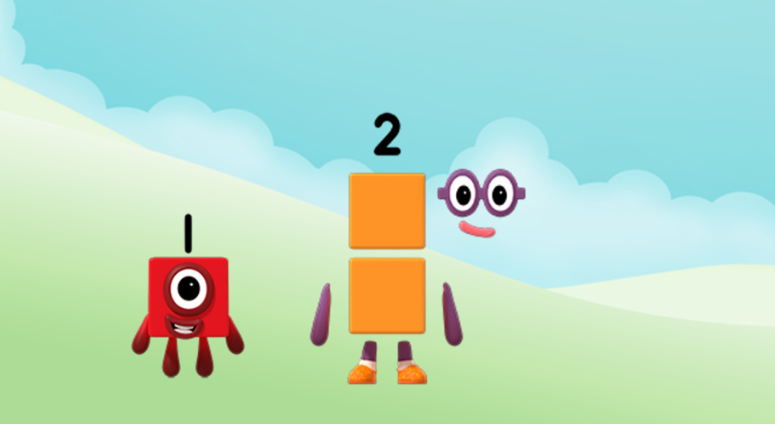 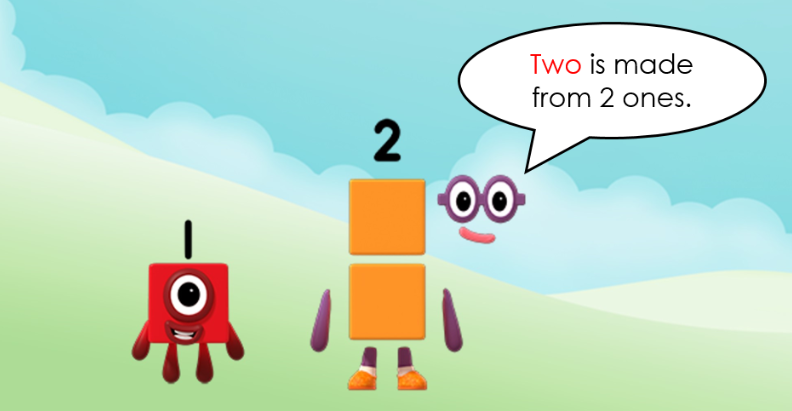 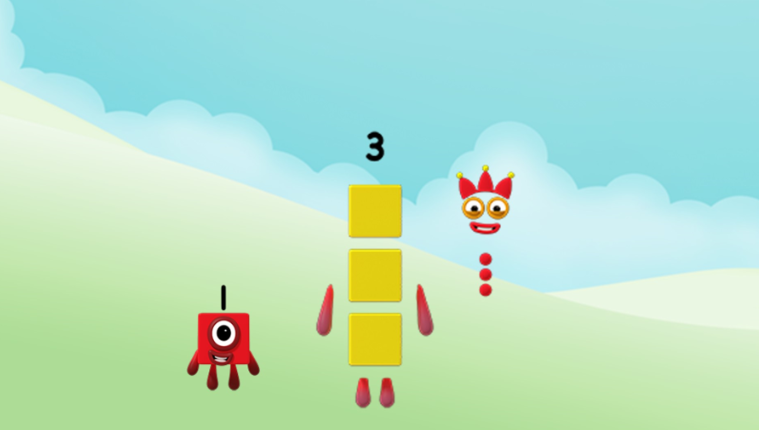 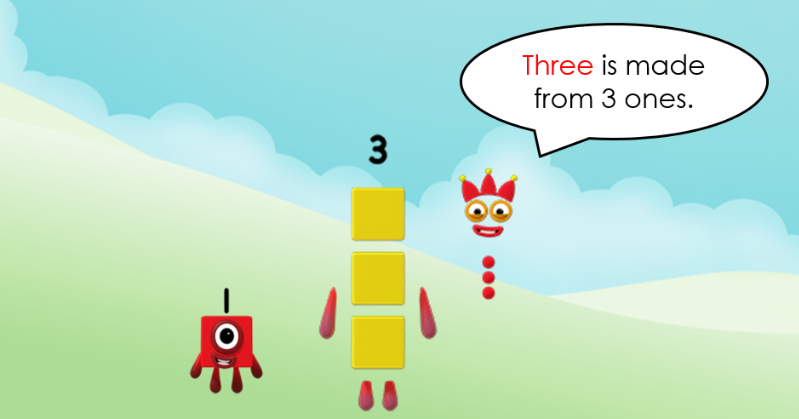 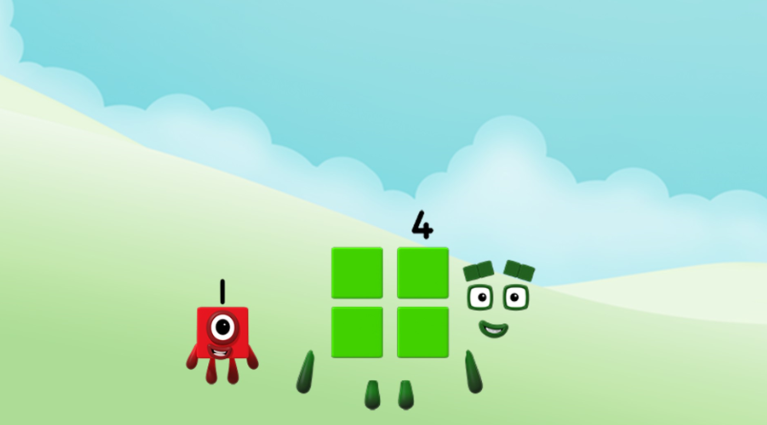 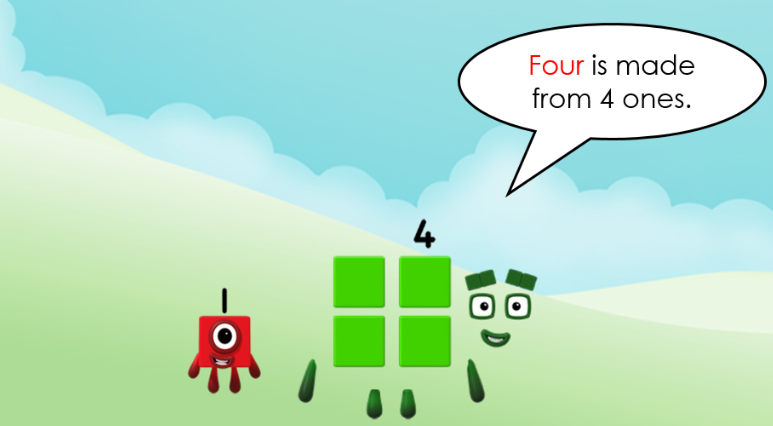 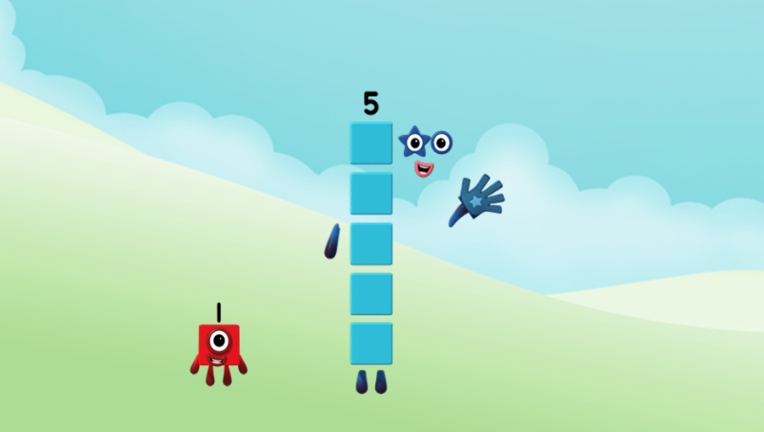 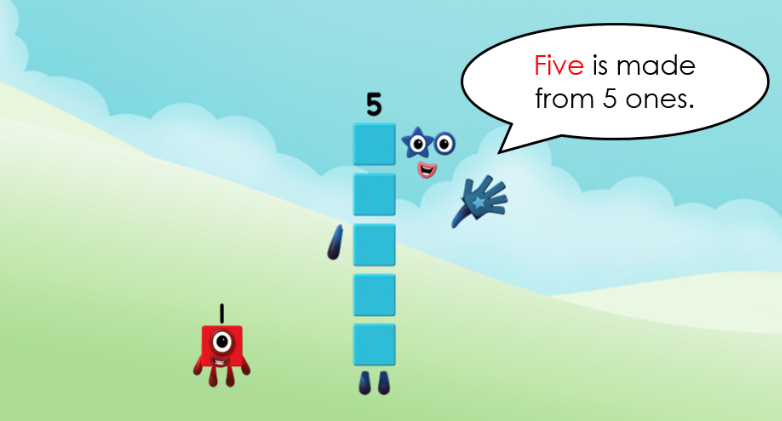 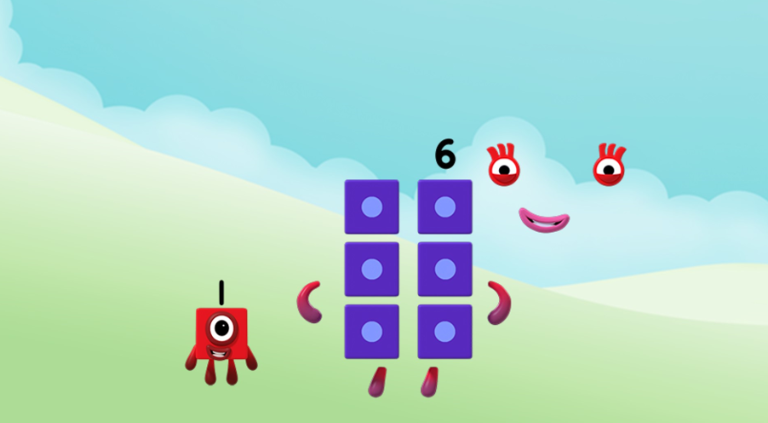 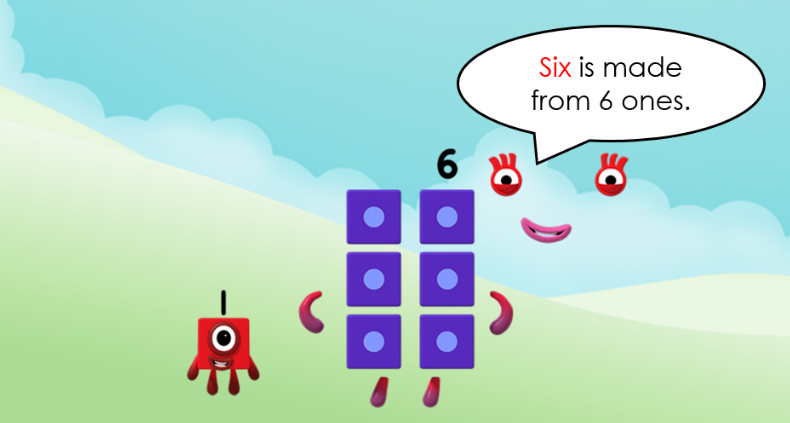 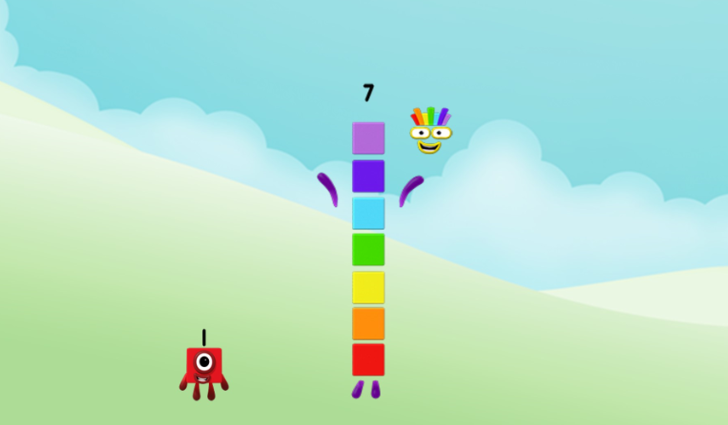 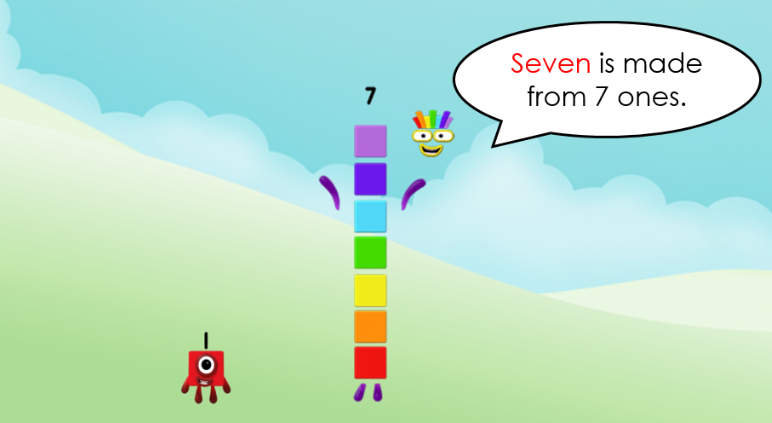 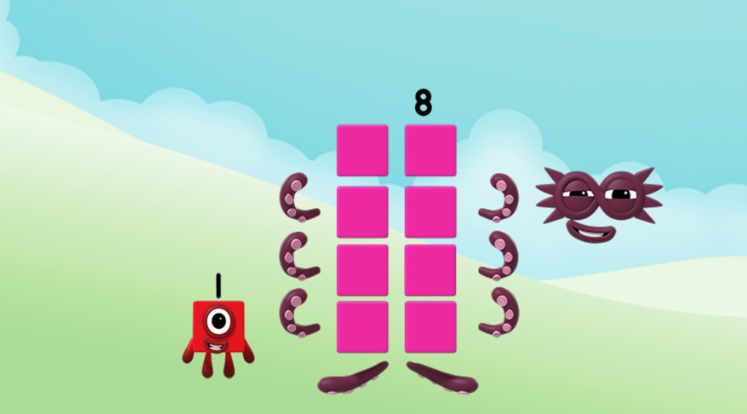 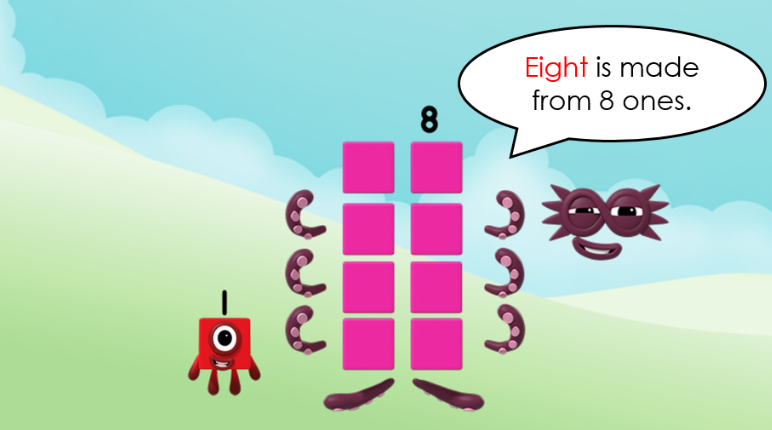 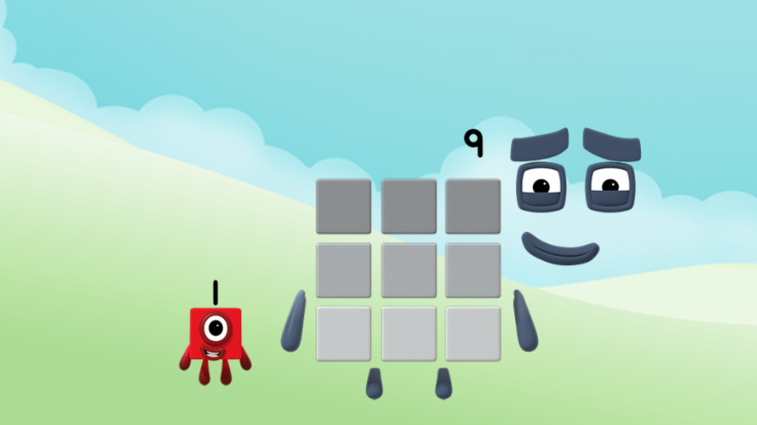 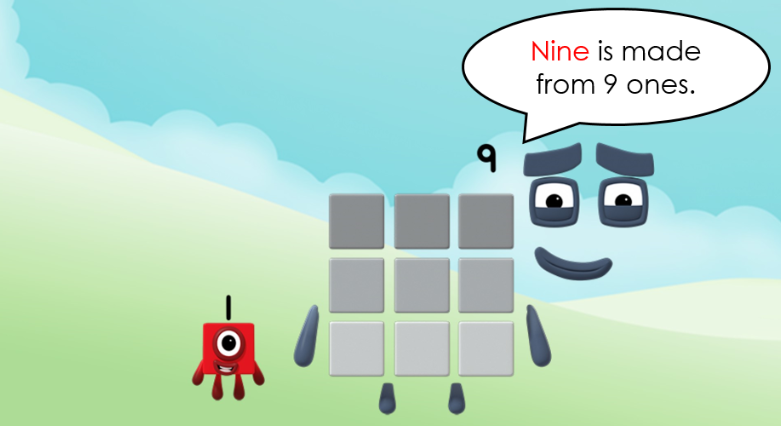 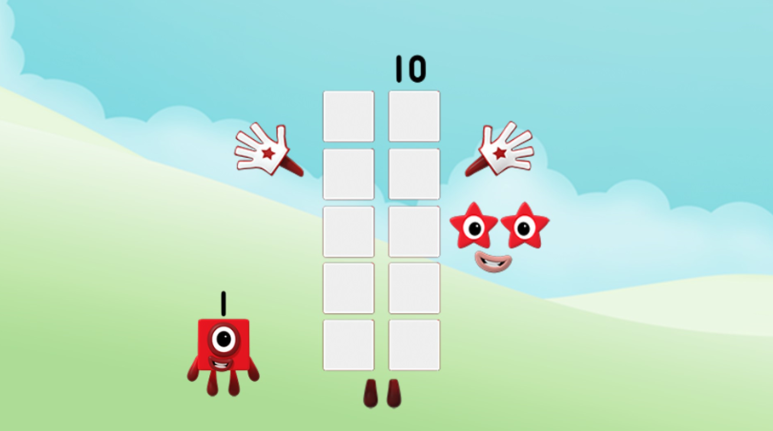 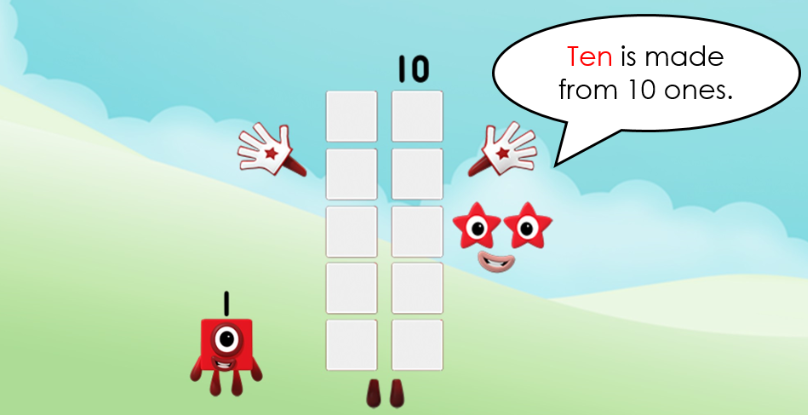 Wow, you have worked so hard today! 

Time for a little reward I think! 

Click on the link on the next page to come and meet us all on a fun game. 

Don’t forget to say how many ones are in each number you meet.

Have fun! 
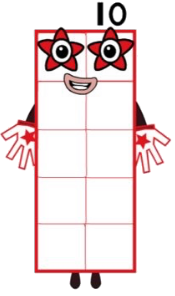 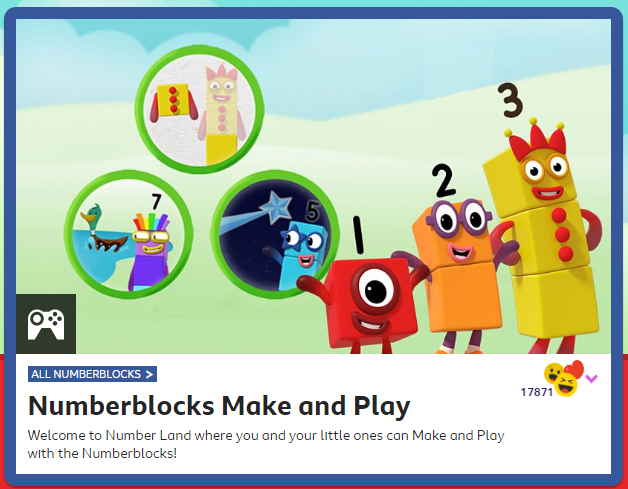 https://www.bbc.co.uk/cbeebies/games/numberblocks-make-and-play